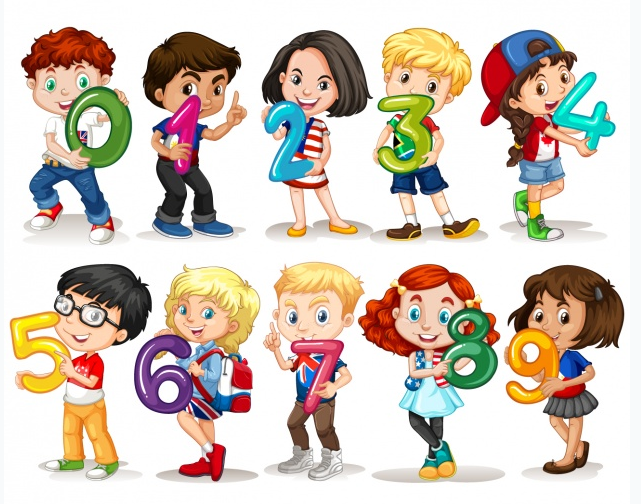 Математика
1 клас
Урок 33
Числа 1-10. Порівняння чисел
Організація класу
Обери геометричну фігуру, настрій якої тобі сподобався. 
Назви її колір і форму
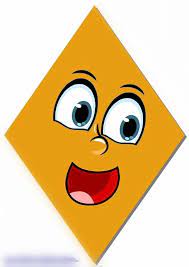 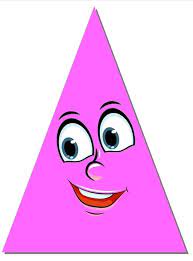 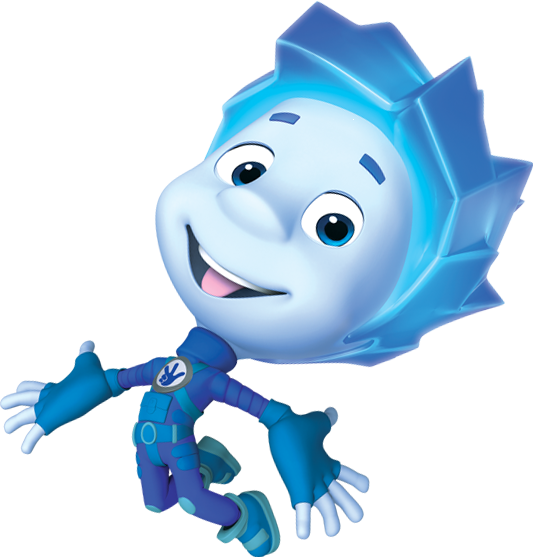 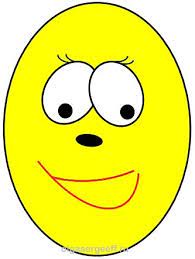 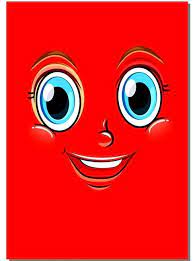 Лічба у порядку зростання від 0 до 10
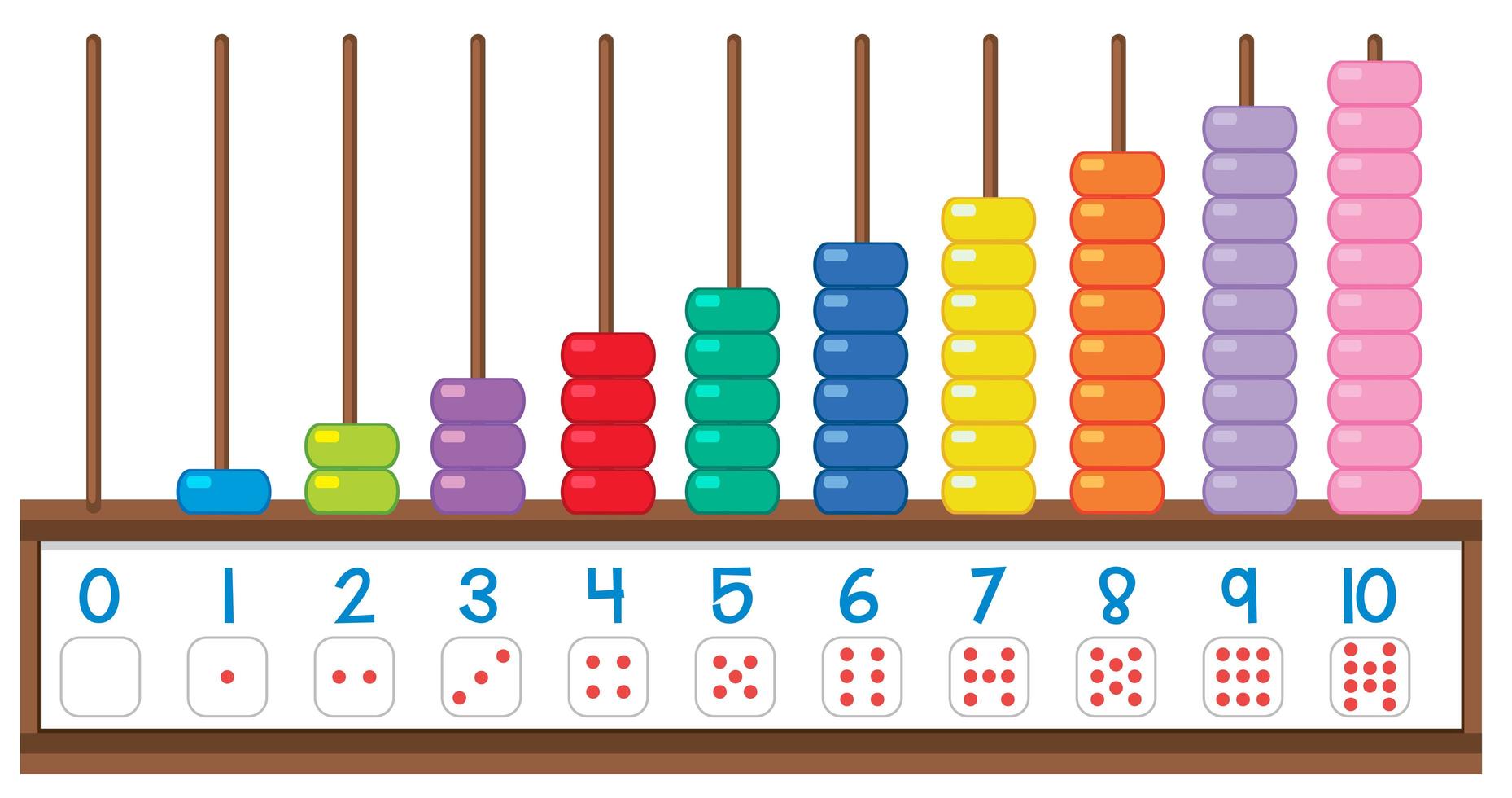 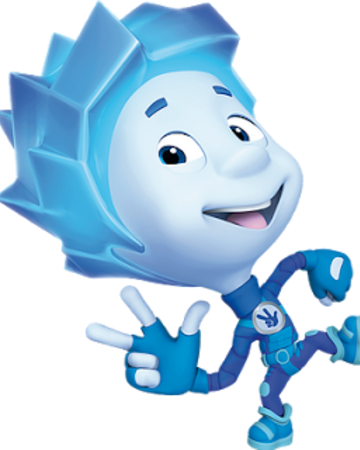 Обери відповідний запис
9 - 3
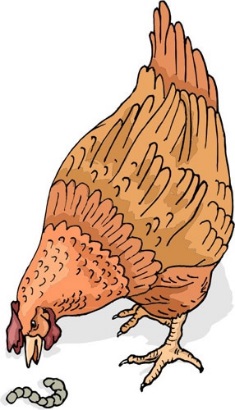 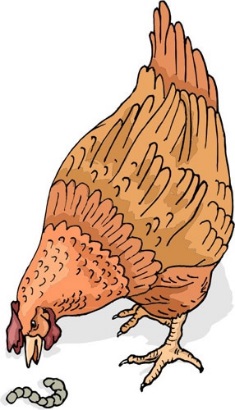 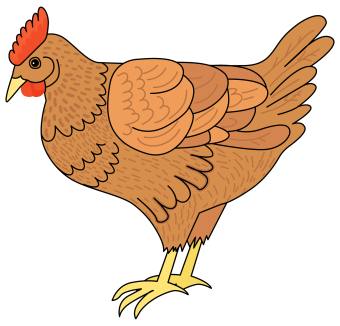 3 + 4
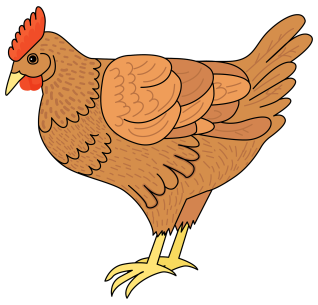 4 + 4
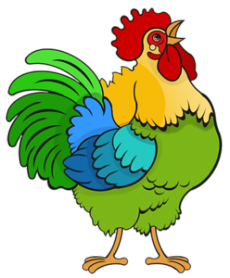 7 + 1
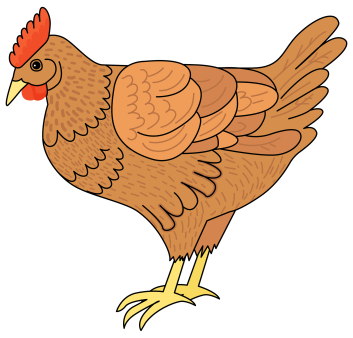 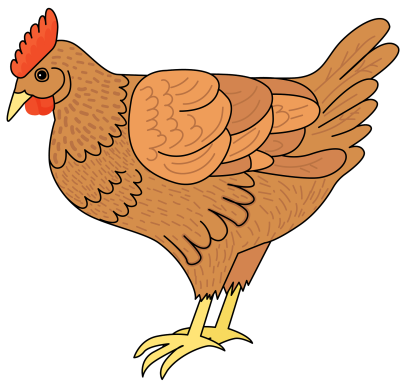 1 + 6
Обери відповідний запис
9 - 3
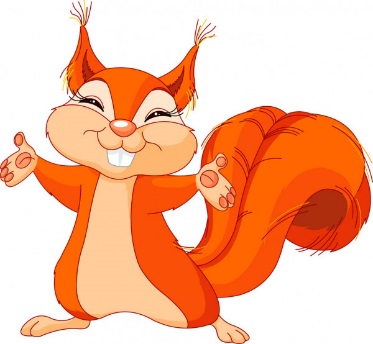 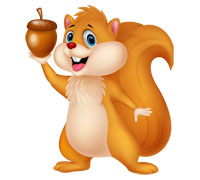 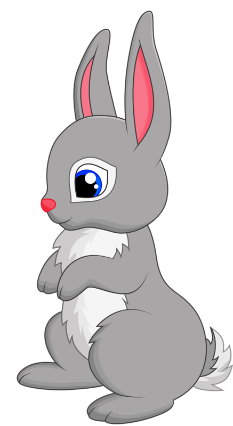 3 + 4
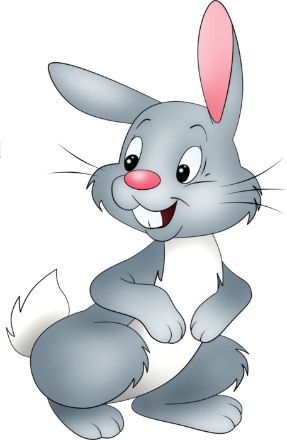 4 + 4
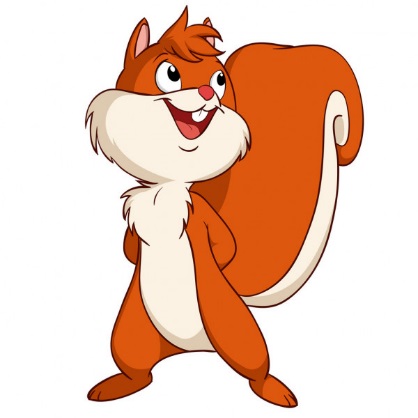 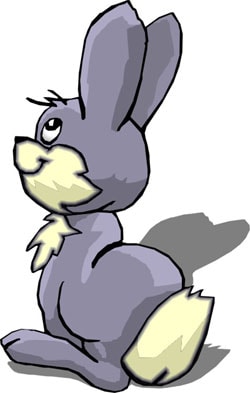 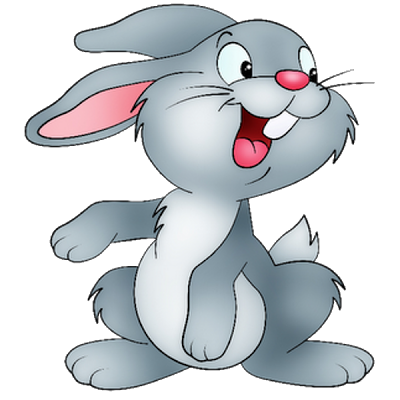 7 + 1
1 + 6
Обери відповідний запис
9 - 3
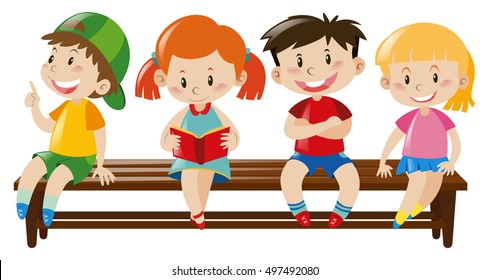 3 + 4
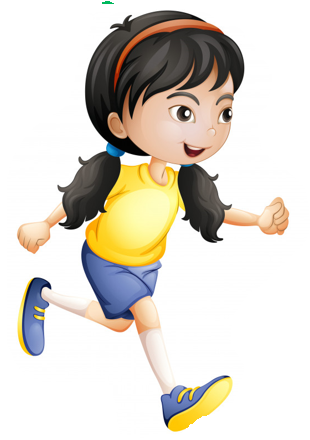 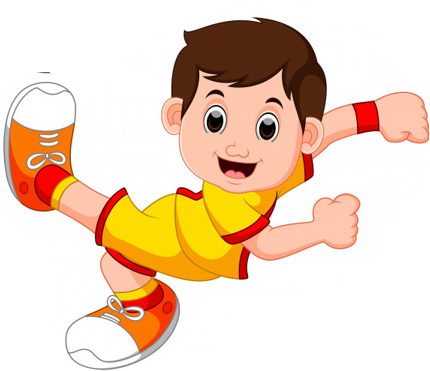 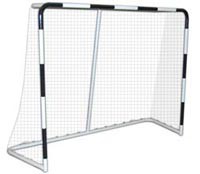 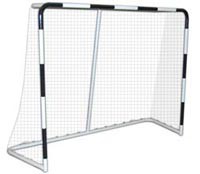 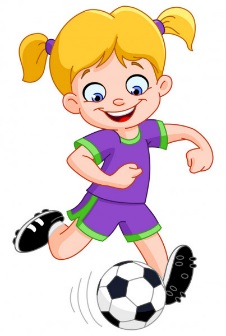 4 + 4
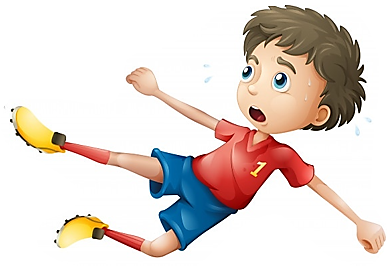 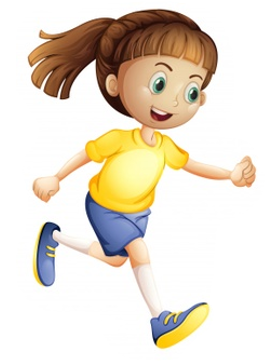 7 + 1
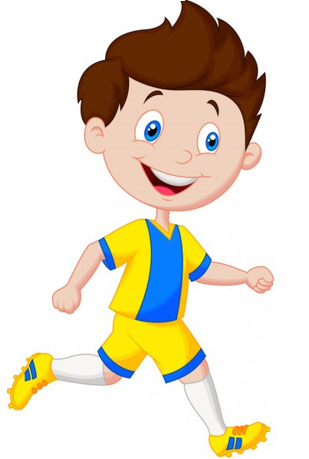 1 + 6
Розшифровка та розгадування прикладів
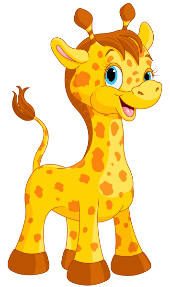 7
+
=
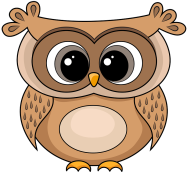 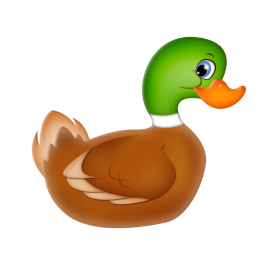 1
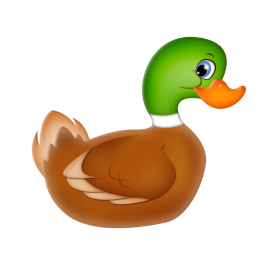 6
+
=
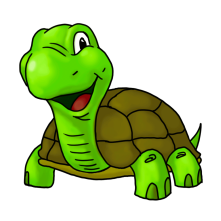 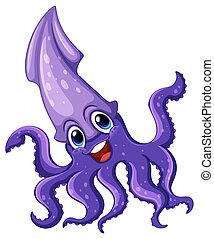 2
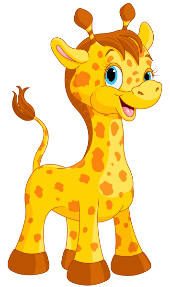 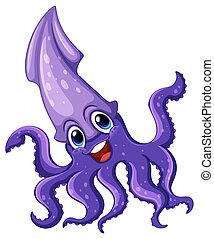 6
+
=
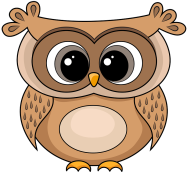 3
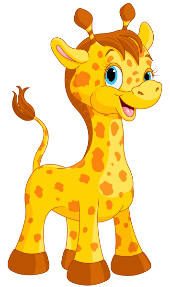 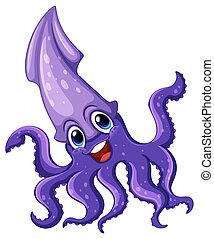 5
+
=
4
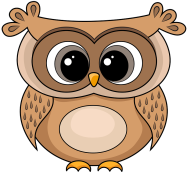 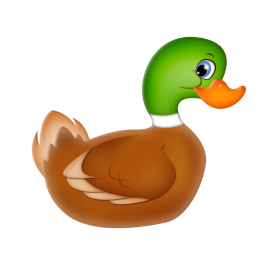 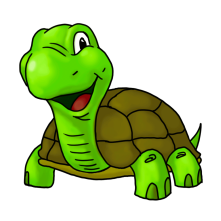 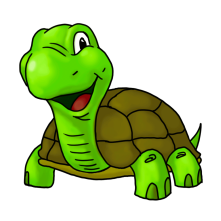 6
+
=
5
Повідомлення теми та завдань уроку
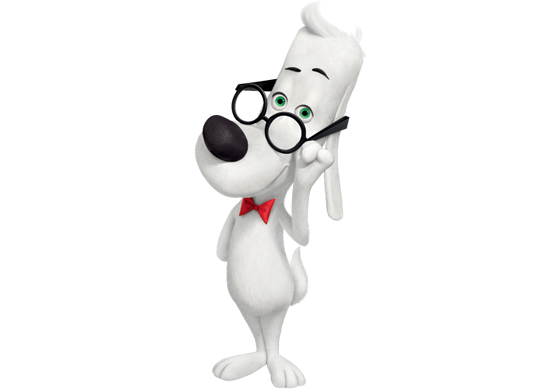 Сьогодні ми повторимо числа від 1 до 10 та склад чисел від 2 до 10.
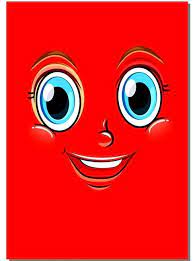 Назви найменше одноцифрове число, найбільше одноцифрове число, найменше двоцифрове число.
Скільки кроків маємо зробити від 3 до 7, від 7 до 4, від 4 до 9, від 10 до 6?
Рахунок порядкових чисел вперед, назад
5
10
0
1
2
3
4
6
7
8
9
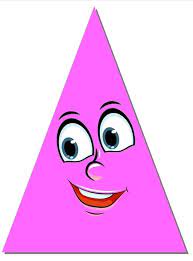 Продовж ланцюжок
3
9
1
10
4
- 4
+5
- 4
+1
+2
+3
-3
+1
+3
6
8
7
5
2
Математичний диктант
1. Число, яку передує числу 5
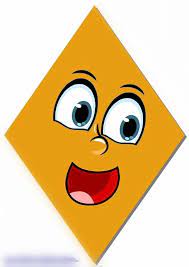 2. Наступне число за числом 5
3. До 7 додай 2.
4. Від 9 відніми 4.
Запиши ці числа в порядку спадання
5. Число 10 без 3.
6. Сума 4 і 4.
4
6
9
5
7
8
7
4
9
8
5
6
Робота в зошиті в клітинку
Порівняй число та значення числового виразу
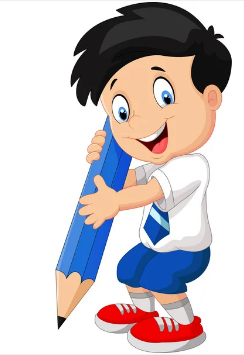 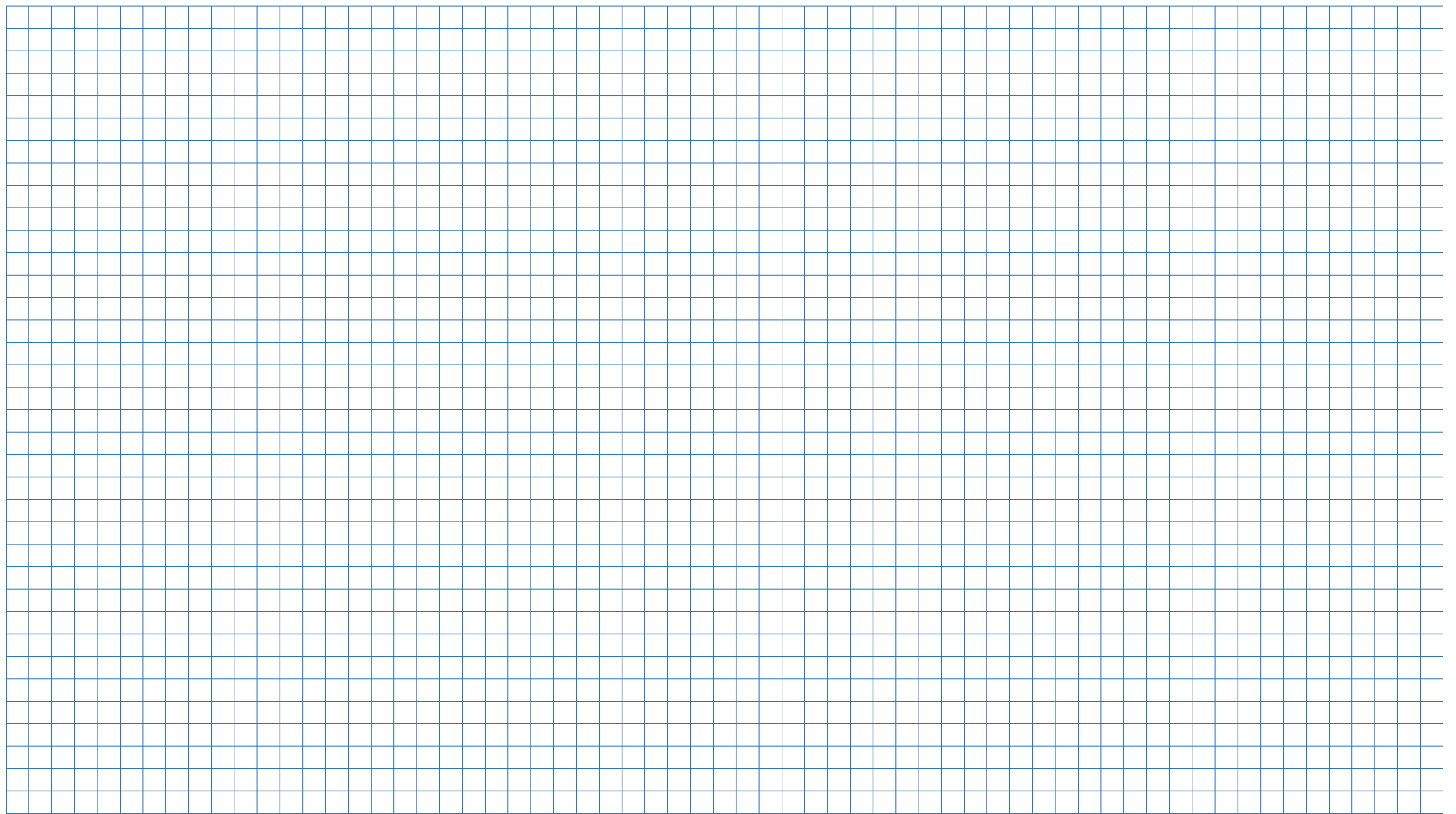 7
7
1
4 + 3
4
4 – 3
>
3 + 4
>
8
8
9
10
8 + 0
1 0 – 1
0 + 10
8 – 0
=
<
6
9
Запиши сусідів чисел
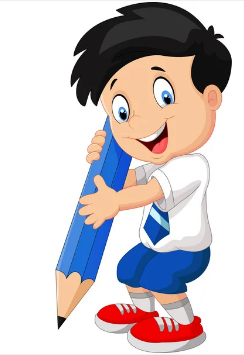 Робота в зошиті
Зафарбуй однаковим кольором клітинки, у яких записано однакові числа.
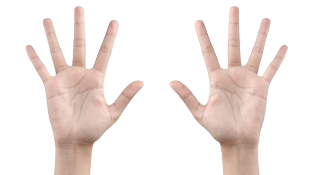 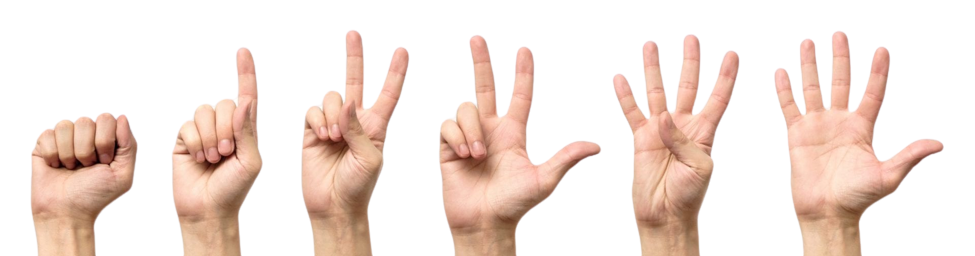 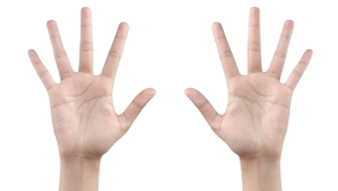 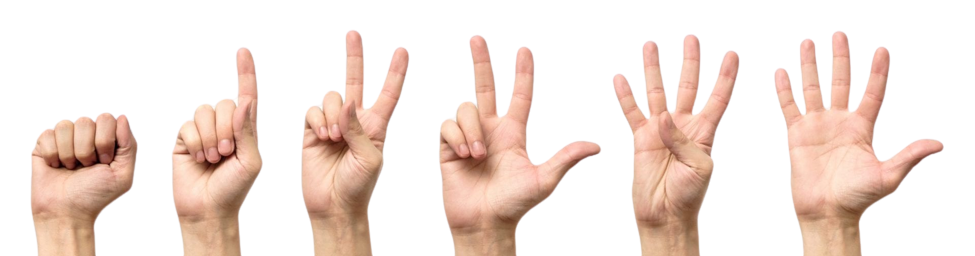 Посібник.
Сторінка
59 №21
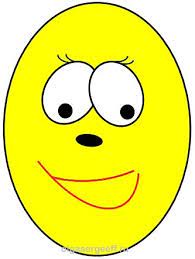 Робота в зошиті
Запиши склад числа 10.
 Зафарбуй намисто за зразком.
10
10
10
10
10
10
10
2
3
8 + 
2 +
1
9 + 
1 +
7 + 
3 +
4
6 + 
4 +
5
5 + 
   + 5
Посібник.
Сторінка
61 №28
8
7
9
6
5
Робота з конструктором LEGO
Викладіть з цеглинок LEGO подібну піраміду.
Полічіть, скільки цеглинок у кожному ряду.
Скільки цеглинок всього?
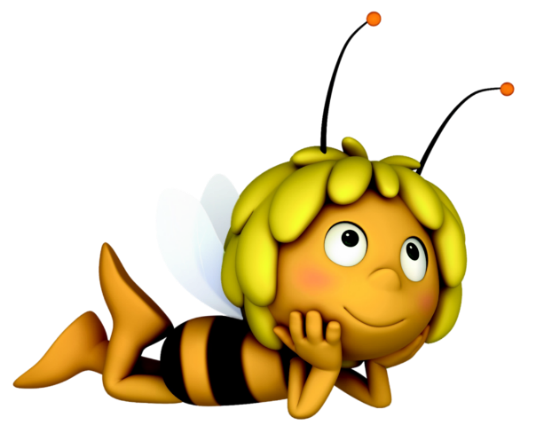 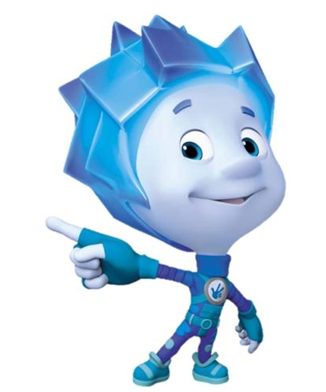 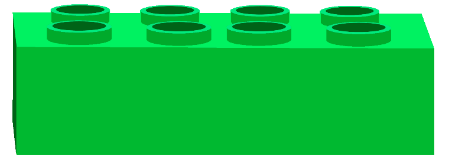 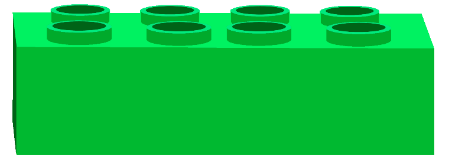 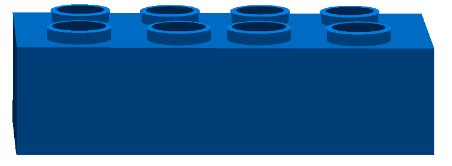 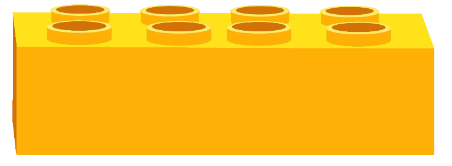 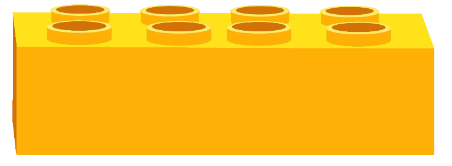 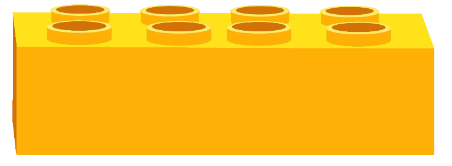 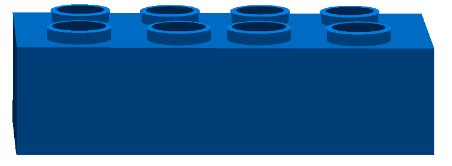 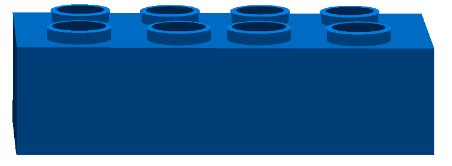 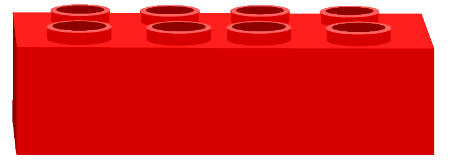 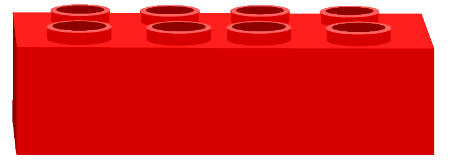 Закріплення матеріалу
Склади запис за малюнками.
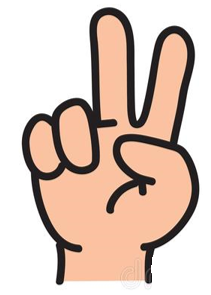 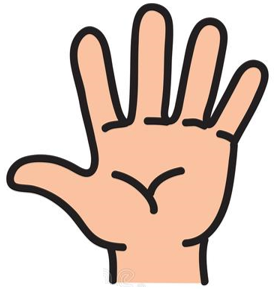 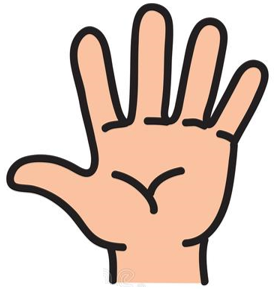 =
-
3
7
1
0
Рефлексія
Оціни свою роботу на уроці геометричними фігурами
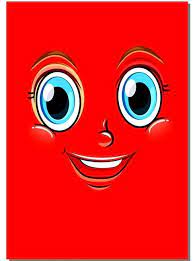 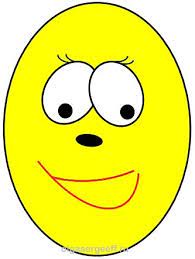 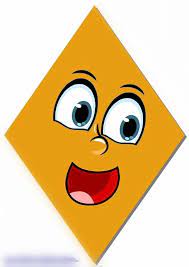 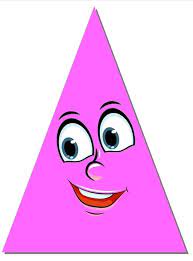 Урок пролетів непомітно
Готовий /готова працювати далі
Було легко
Було важко